ANATOMIA MIEMBROS SUPERIORES
LIC.CARLOS HUMBERTO REYES
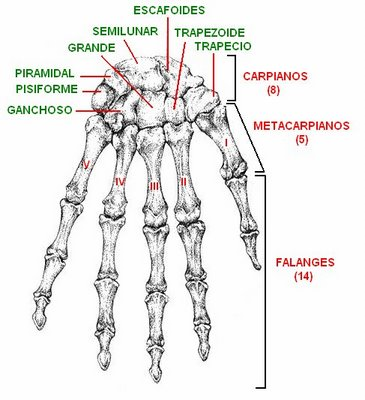 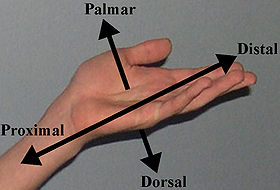 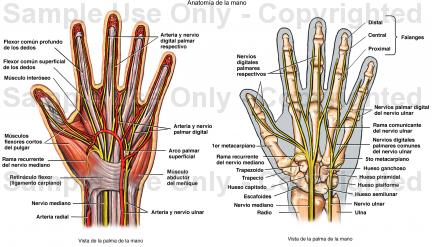 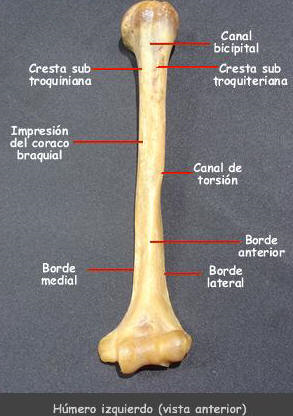